Finding My Dance
Read Aloud (Leer en Voz Alta)
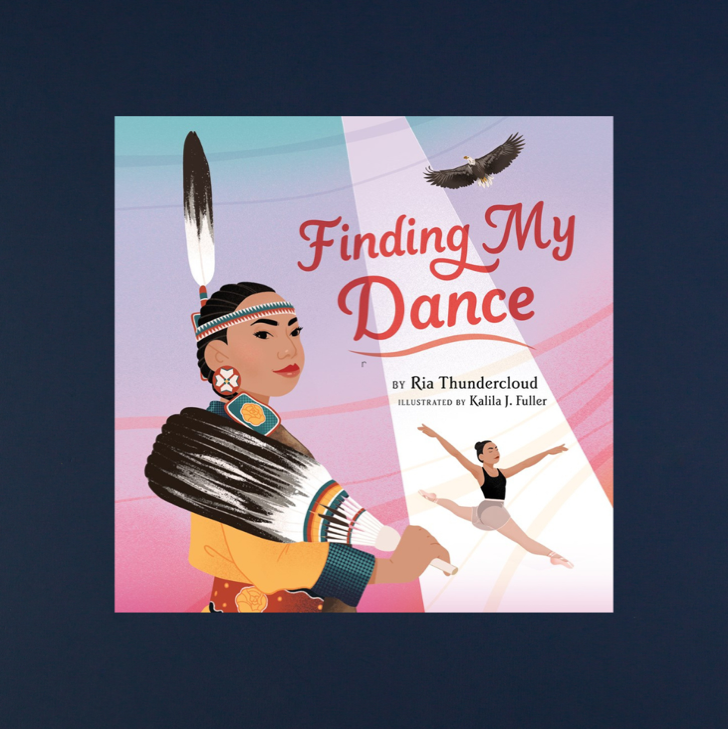 Engineering Design (Diseño de Ingeniería)
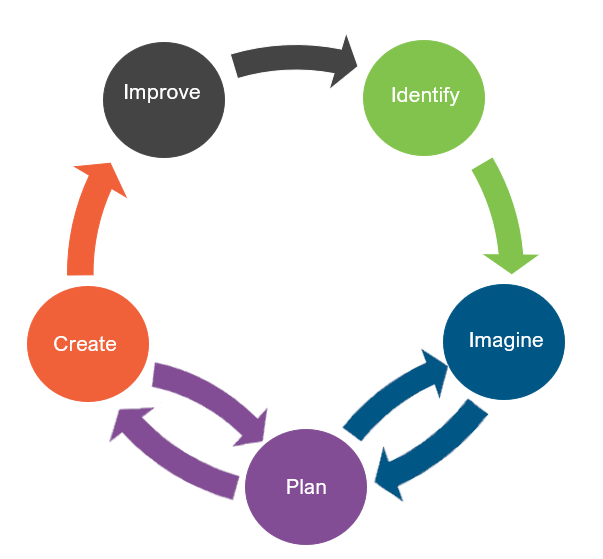 What is engineering?
(¿Qué es la ingeniería?)
Engineering Design (Diseño de Ingeniería)
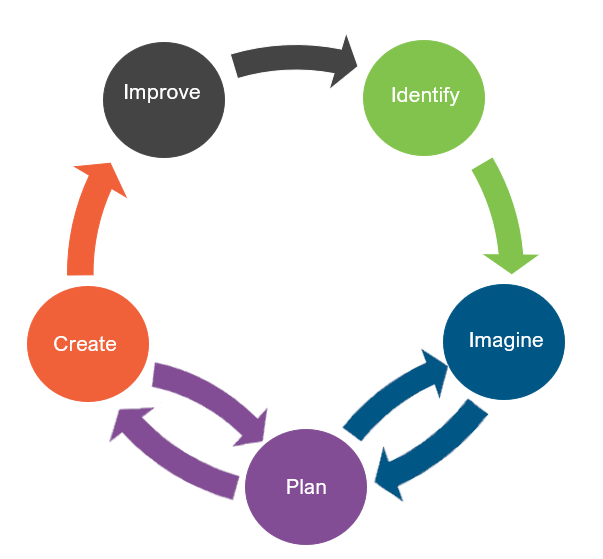 What is engineering?
(¿Qué es la ingeniería?)

What are engineering jobs?
(¿Qué son los trabajos de ingeniería?)
Engineering Jobs (Trabajos de Ingeniería)
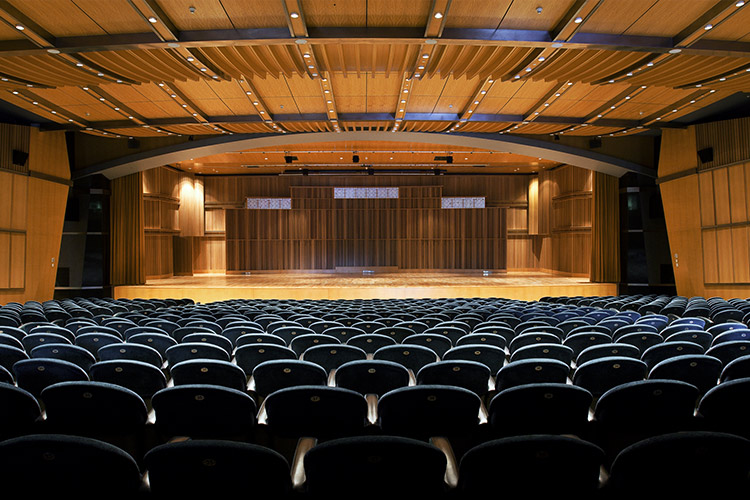 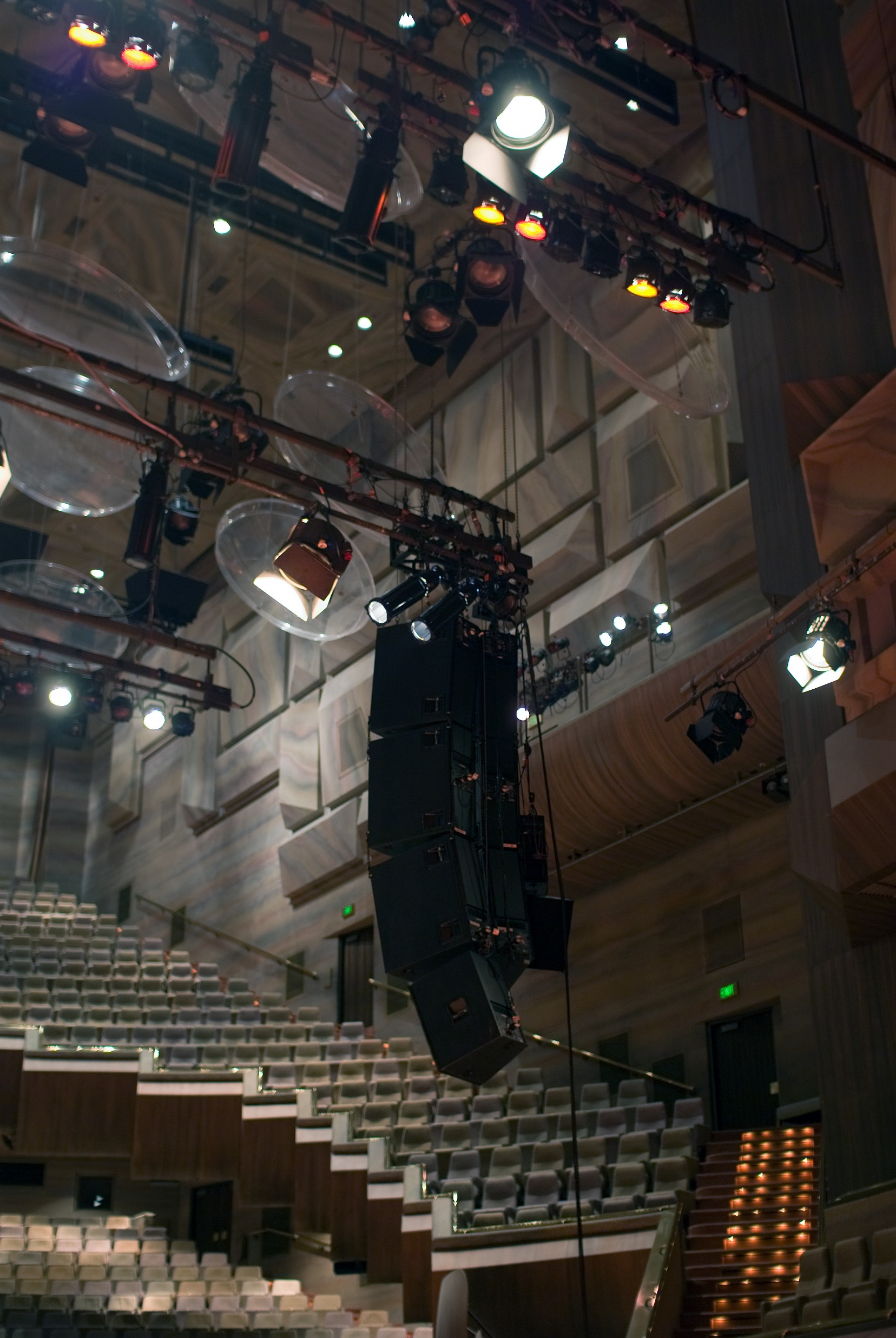 Engineering Jobs (Trabajos de Ingeniería)
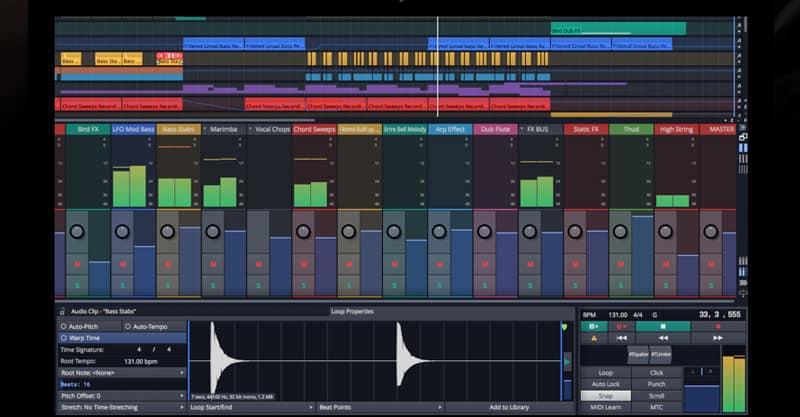 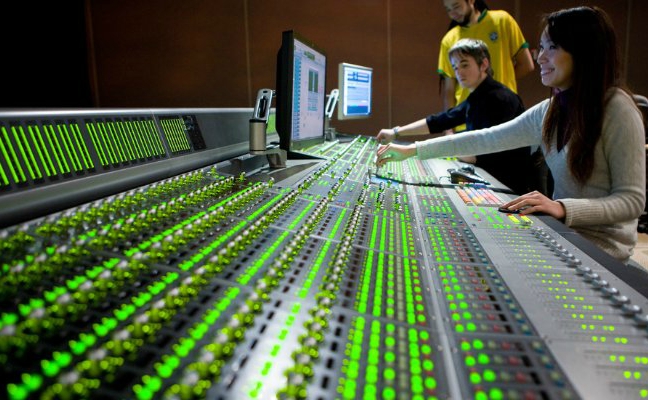 Engineering Jobs (Trabajos de Ingeniería)
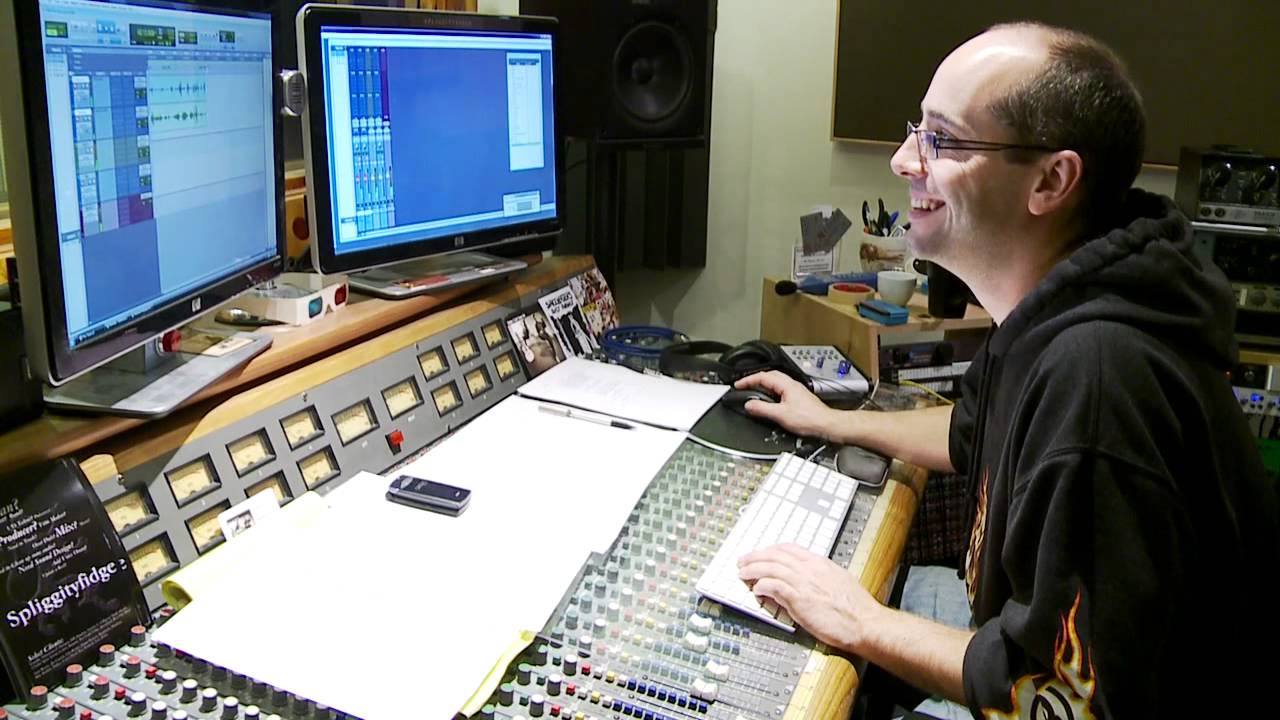 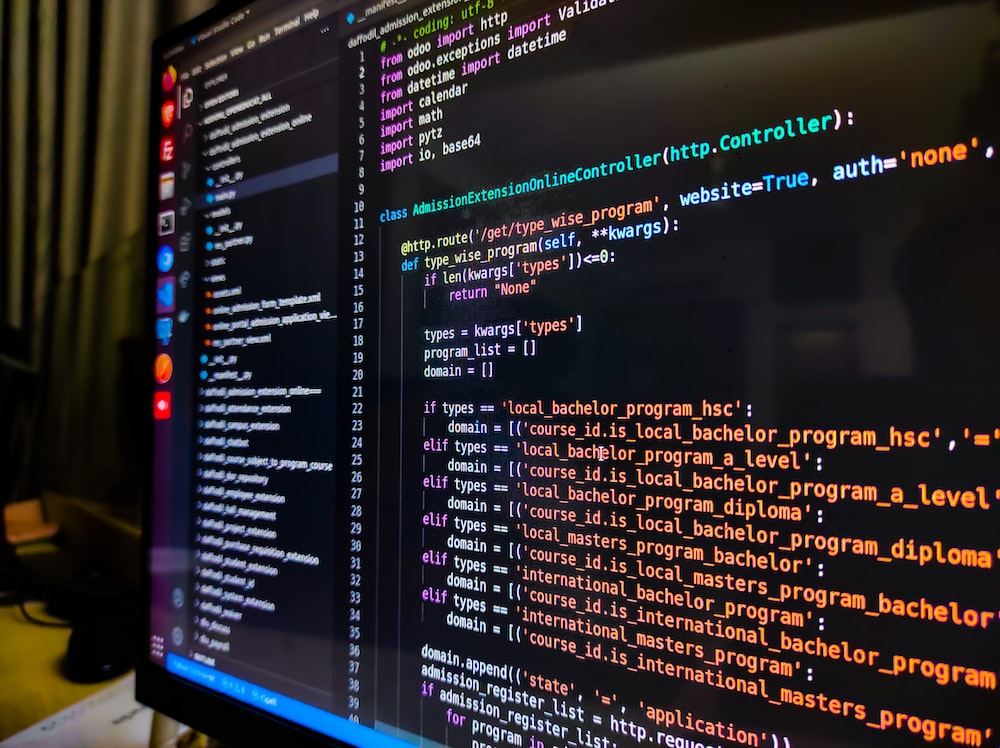 Engineering Design (Diseño de Ingeniería)
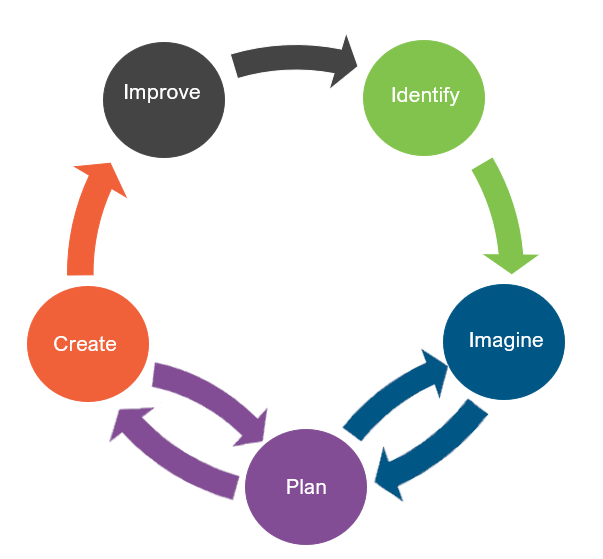 What is engineering?
(¿Qué es la ingeniería?)

What are engineering jobs?
(¿Qué son los trabajos de ingeniería?)

Who can be an engineer?
(¿Quién puede ser ingeniero?)
Engineering Design Process (Proceso de Diseño de Ingeniería)
Identify (Identificar)
What is the problem? (¿Cuál es el problema?)
What are the rules? (Criteria/Constraints) (¿Cuáles son las normas?) (Criterios/Restricciones)
Explore the materials (Explorar los materiales)
Brainstorm ideas (Tormenta de ideas)
Imagine (Imaginar)
Think of an idea to share (Piensa en una idea para compartir)
Select a group idea (Seleccione una idea de grupo)
Gather materials (Reunir materiales)
Plan
Create your idea (Haces tu idea)
Test your ideas (Pon a prueba tus ideas)
Create (Hacer)
Improve (Mejorar)
Look at the score (Mira la puntuación)
Make the design better (Mejora el diseño)
Repeat if needed (Repita si es necesario)
What is the problem? (¿Cuál es el problema?)
What are the rules? (Criteria/Constraints) 
(¿Cuáles son las normas? (Criterios/Restricciones))
Problem
Identify (Identificar)
Ria got invited to perform a new dance at an upcoming festival. She is looking for some musicians who can create unique instruments for her dance.  The instruments must be loud enough for Ria to hear them on a stage that’s 6 meters away. 
Today, you are going to put on your engineering hat to build some instruments for Ria’s dance performance. You will build an instrument in 25 minutes, create a rhythm to communicate choreography to Ria while she dances, and ensure that the instrument can be heard on a stage 6 meters away.
What is the problem? (¿Cuál es el problema?)
What are the rules? (Criteria/Constraints) 
(¿Cuáles son las normas? (Criterios/Restricciones))
Problema
Identify (Identificar)
Ria fue invitada a realizar un nuevo baile en un próximo festival. Ella está buscando algunos músicos que puedan crear instrumentos únicos para su baile. Los instrumentos deben tener el volumen suficiente para que Ria los escuche en un escenario a 6 metros de distancia.
Hoy te vas a poner tu sombrero de ingeniero para construir algunos instrumentos para el espectáculo de danza de Ria. Construirás un instrumento en 25 minutos, crearás un ritmo para comunicarle una coreografía a Ria mientras baila y te asegurarás de que el instrumento se pueda escuchar en un escenario a 6 metros de distancia.
What is the problem? (¿Cuál es el problema?)
What are the rules? (Criteria/Constraints) 
(¿Cuáles son las normas? (Criterios/Restricciones))
Criteria: (Desired Outcomes)(Criterios: (Resultados Deseados))
Identify (Identificar)
A successful instrument design should include the following:

A height of 20 centimeters tall or wide
At least 5 different materials
Be played without falling apart for 30 seconds during the test 
Be heard from 6 meters away when played
Create a rhythm that communicates choreography to Ria during the dance

Bonus Points: The greater the number of different materials used to build the instrument the more bonus points students will receive.




Un diseño de instrumento exitoso debe incluir lo siguiente:

Una altura de 20 centímetros de alto o ancho
Al menos 5 materiales diferentes
Juega sin desmoronarse durante 30 segundos durante la prueba
Ser escuchado a 6 metros de distancia cuando se reproduce
Crea un ritmo que comunique la coreografía a Ria durante el baile

Puntos de Bonificación: Cuanto mayor sea el número de diferentes materiales utilizados para construir el instrumento más puntos de bonificación recibirán los estudiantes.
What is the problem? (¿Cuál es el problema?)
What are the rules? (Criteria/Constraints) 
(¿Cuáles son las normas? (Criterios/Restricciones))
Constraints: (Limitations)
Identify (Identificar)
Time Limit: You will have 25 minutes to build the instrument.
Materials: You will use no more than 20 items to build your instrument.
Counters: You will have 20 counters to complete this challenge.
Collaboration: One design element from each team member must be used in the final design.
Redesign: Each team can test their prototype as many times as needed during the 25-minute design phase.
What is the problem? (¿Cuál es el problema?)
What are the rules? (Criteria/Constraints) 
(¿Cuáles son las normas? (Criterios/Restricciones))
Restricciones: (Limitaciones)
Identify (Identificar)
Límite de Tiempo: Tendrás 25 minutos para construir la instrumento.
Materiales: No utilizará más de 20 elementos para construir tu instrumento.
Contadores: Tendrás 20 contadores para completar este desafío.
Colaboración: Se debe utilizar un elemento de diseño de cada miembro del equipo en el diseño final.
Rediseño: Cada equipo puede probar su prototipo tantas veces como sea necesario durante la fase de diseño de 25 minutos.
Explore Materials (Explorar Materiales)
Explore the materials (Explorar los materiales)
Brainstorm ideas (Tormenta de ideas)
Here are the materials we will be using. 
Can you classify them?   
What do they have in common?

Estos son los materiales que usaremos.
¿Puedes clasificarlos?
¿Qué tienen en común?
Imagine (Imaginar)
Brainstorm (Idea Genial)
Explore the materials (Explorar los materiales)
Brainstorm ideas (Tormenta de ideas)
1 minute: Individual Design
Draw a plan of how you think the instrument for Ria should look.
5 minutes: Each member presents their ideas to the group.
Share your ideas and focus on things you like the most about your idea that you would like to see be used as a design element for the final design.



1 minuto: Diseño Individual
Dibuja un plan de cómo crees que debería verse el instrumento para Ria.
5 minutos: Cada miembro presenta sus ideas al grupo.
Comparta tus ideas y concéntrese en las cosas que más le gustan de su idea que le gustaría que se usaran como elemento de diseño para el diseño final.
Imagine (Imagina)
Gather Materials (Reunir Materiales)
A successful instrument design should include the following:

A height of 20 centimeters tall or wide
At least 5 different materials
Be played without falling apart for 30 seconds during the test 
Be heard from 6 meters away when played
Create a rhythm that communicates choreography to Ria during the dance

Bonus Points: The greater the number of different materials used to build the instrument the more bonus points students will receive.





Un diseño de instrumento exitoso debe incluir lo siguiente:

Una altura de 20 centímetros de alto o ancho
Al menos 5 materiales diferentes
Juega sin desmoronarse durante 30 segundos durante la prueba
Ser escuchado a 6 metros de distancia cuando se reproduce
Crea un ritmo que comunique la coreografía a Ria durante el baile.

Puntos de Bonificación: Cuanto mayor sea el número de diferentes materiales utilizados para construir el instrumento más puntos de bonificación recibirán los estudiantes.
Think of an idea to share (Piensa en una idea para compartir)
Select a group idea (Seleccione una idea de grupo)
Gather materials (Reunir materiales)
Plan
Team Member Responsibilities(Responsabilidades de los Miembros del Equipo)
Assign responsibilities of each team member during the process.
Material Manager: collects materials
Banker: manages the counters
Head Engineer: measure the instrument 
Quality Control Manager: match the design to the prototype





Asignar responsabilidades de cada miembro del equipo durante el proceso.
Administrador de Materiales: recopila materiales
Banquero: maneja los contadores
Ingeniero Jefe: medir el instrumento
Gerente de Control de Calidad: haga coincidir el diseño con el prototipo
Think of an idea to share (Piensa en una idea para compartir)
Select a group idea (Seleccione una idea de grupo)
Gather materials (Reunir materiales)
Plan
Design Your Instrument! (¡Diseñe Su Instrumento!)
HAVE FUN
BE CREATIVE
WORK TOGETHER

DIVIÉRTETE
SER CREATIVO
TRABAJAR JUNTOS
Create your idea (Haces tu idea)
Test your ideas (Pon a prueba tus ideas)
Create (Hacer)
What is the problem? (¿Cuál es el problema?)
What are the rules? (Criteria/Constraints) 
(¿Cuáles son las normas? (Criterios/Restricciones))
Criteria: (Desired Outcomes)(Criterios: (Resultados Deseados))
Identify (Identificar)
A successful instrument design should include the following:

A height of 20 centimeters tall or wide
At least 5 different materials
Be played without falling apart for 30 seconds during the test 
Be heard from 6 meters away when played
Create a rhythm that communicates choreography to Ria during the dance

Bonus Points: The greater the number of different materials used to build the instrument the more bonus points students will receive.




Un diseño de instrumento exitoso debe incluir lo siguiente:

Una altura de 20 centímetros de alto o ancho
Al menos 5 materiales diferentes
Juega sin desmoronarse durante 30 segundos durante la prueba
Ser escuchado a 6 metros de distancia cuando se reproduce
Crea un ritmo que comunique la coreografía a Ria durante el baile

Puntos de Bonificación: Cuanto mayor sea el número de diferentes materiales utilizados para construir el instrumento más puntos de bonificación recibirán los estudiantes.
Scorecard
Tanteadora
Redesign: Discussion (Rediseño: Discusión)
What worked?
What did not work?
What do you want to improve?



¿Qué funcionó?
¿Qué fue lo que no funcionó?
¿Qué quieres mejorar?
Look at the score (Mira la puntuación)
Make the design better (Mejora el diseño)
Repeat if needed (Repita si es necesario)
Improve (Mejorar)